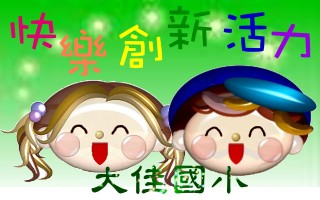 臺北市大佳國小111學年度新生入學注意事項教務處111.03.18
新生報到日期
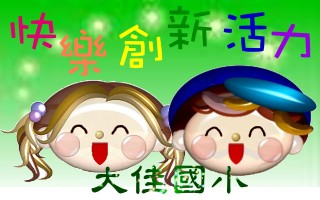 非大佳里登記時間:111年5月28日(星期六) 上午9:00-12:00。
辦理登記作業地點:本校1樓圖書室。
大佳里線上報到時間:111年5月28日到6月6日
視疫情情況調整
實體或線上
本校為大學區制學校，入學順序如下:
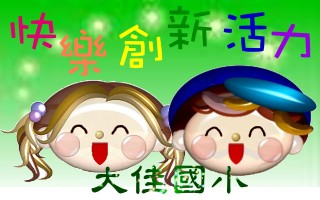 A、優先入學
1、市府規定
2、學區戶籍(大佳里)
3、友愛條款
有就讀本校之兄姊
B、登記抽籤
分發順序(依據臺北市公立國民小學新生分發及入學辦法第13條)優先條款
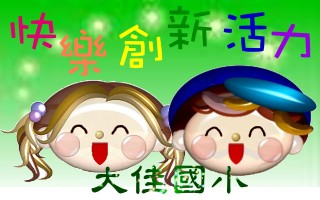 1.具有下列身分之一者，依下列各款辦理：
 (1)經本市特殊教育學生鑑定及就學輔導委員會鑑定安置之特殊教育學生，教育局得安置適當國民小學就讀，安置於普通班者以分發學區內國民小為原則，並應於四月三十日前完成特殊學童之鑑定安置作業，將安置名冊送交本市區公所及國民小學，列入各國民小學新生入學名單內。
(2) 父母均持有身心障礙手冊之學童，其父、母或監護人得向教育局申請分發至適當學校就讀。
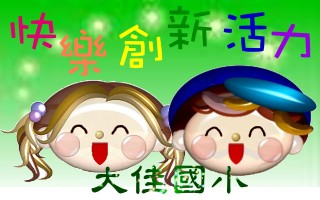 (3) 兒童保護個案由本府社會局轉介教育局安置適當國民小學就讀，不受學區限制，分發考量應盡量避免本市額滿學校。
(4) 各國民小學現職編制內教職員工之子女或被監護人，得優先隨其父、母或監護人就讀於所服務之國民小學。
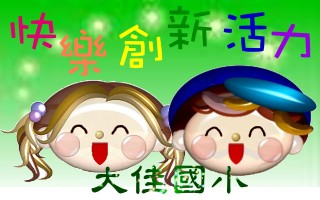 (5) 依政府派赴國外工作人員子女返國入學辦法或僑生回國就學及輔導辦法規定申請入學之學童，得依其志願分發至國民小學就讀。但於五月一日以後申請者，額滿學校不在此限。其餘持有外國護照及居留證之學童入學，比照本市新生入學分發方式辦理。
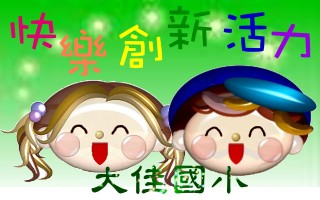 (6) 非設籍本市之原住民學童，其父、母或監護人有意讓該學童至其工作地或實際居住所在地所屬學區之國民小學就近入學者，得檢具實際居住於某一地址之證明或有註明居住地點之雇用證明等，向各區公所申請分發入學。但額滿學校不在此限。
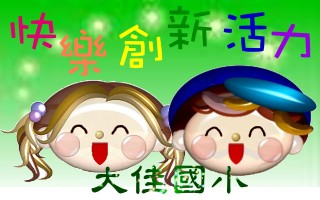 (7) 符合臺北市原住民婦女扶助自治條例第三條規定，經本府原住民族事務委員會核發證明文件之子女，並有居住事實者，得優先分發入學。
(8) 父、母或監護人持有本府社會局開立之當年度低收入戶第0類、第一類或第二類證明之子女，並有居住事實者，得優先分發入學。
大佳里
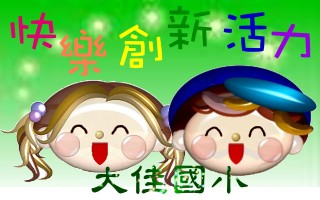 學區為大佳里之學生，於5/28-6/6前掃描入學通知單上之QR碼，即可進行線上報到。
友愛條款
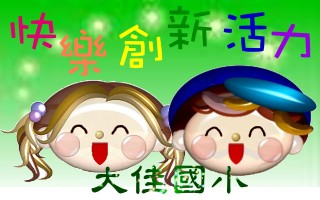 本校為大學區制，6月6日以前，依前4款順序遞補錄取後，學校仍有缺額時，得接受申請入學登記，以同父或同母名義之兄弟姊妹就讀本校者為優先，再依新生報到當日登記者抽籤直到額滿。
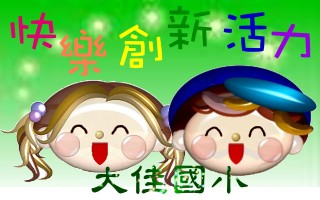 學校通知申請者辦理新生報到手續，電話聯繫時間得以兩日為限。另以電話聯繫至申請人(或委託人)當日為準，自隔日起三日內(工作天)內學生須完成轉入手續，如學生於三日期限內仍未轉入，則視同放棄轉入申請，本校得依序通知下一位申請者遞補之。